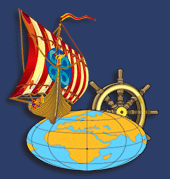 СКАЗКА и БЫЛЬ
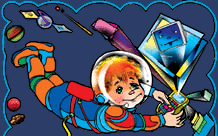 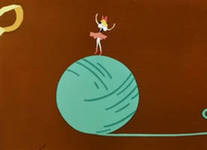 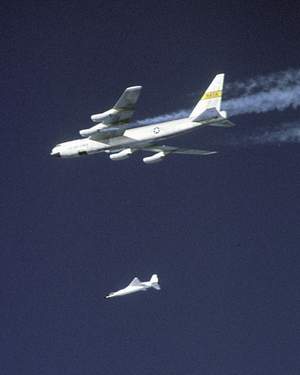 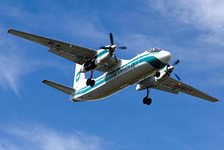 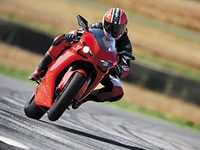 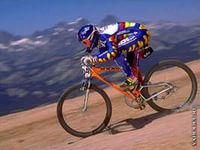 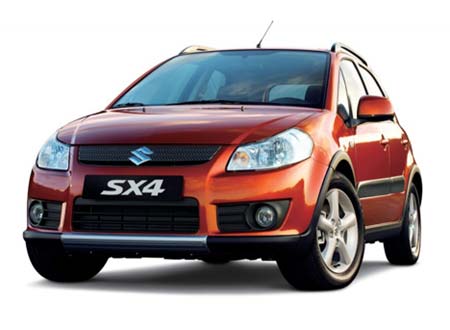 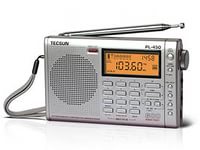 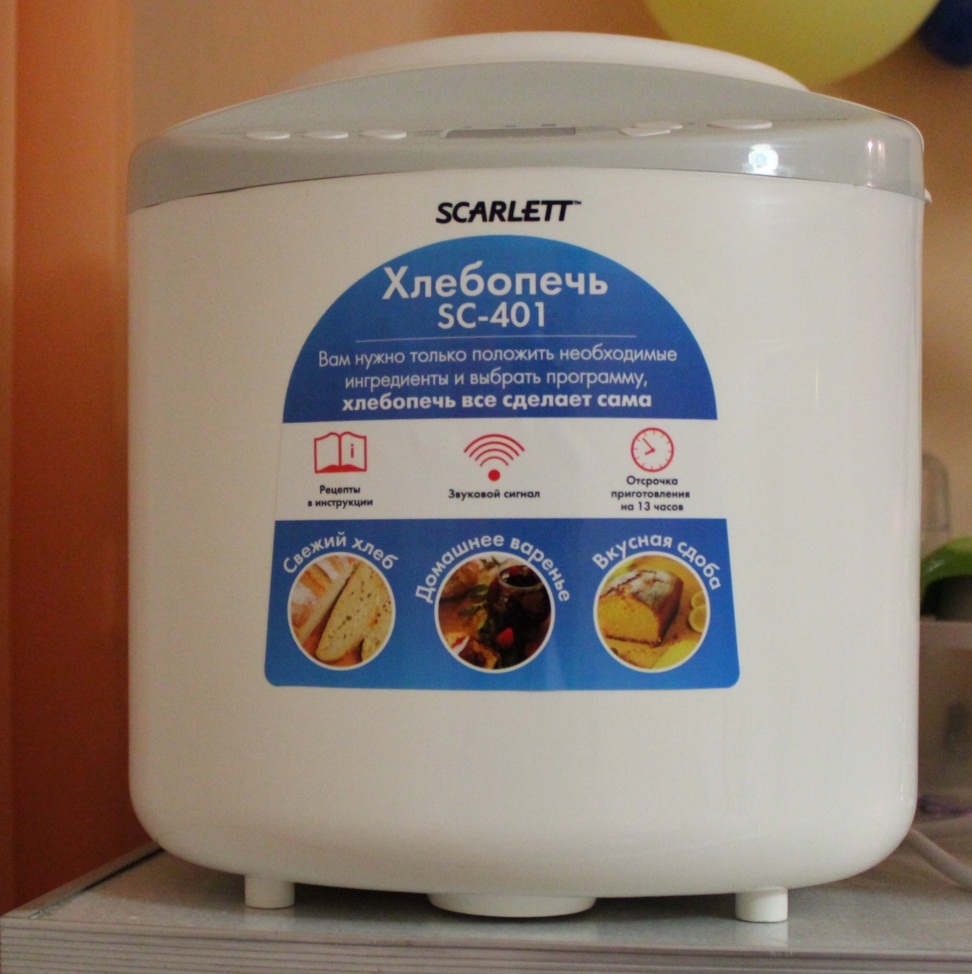 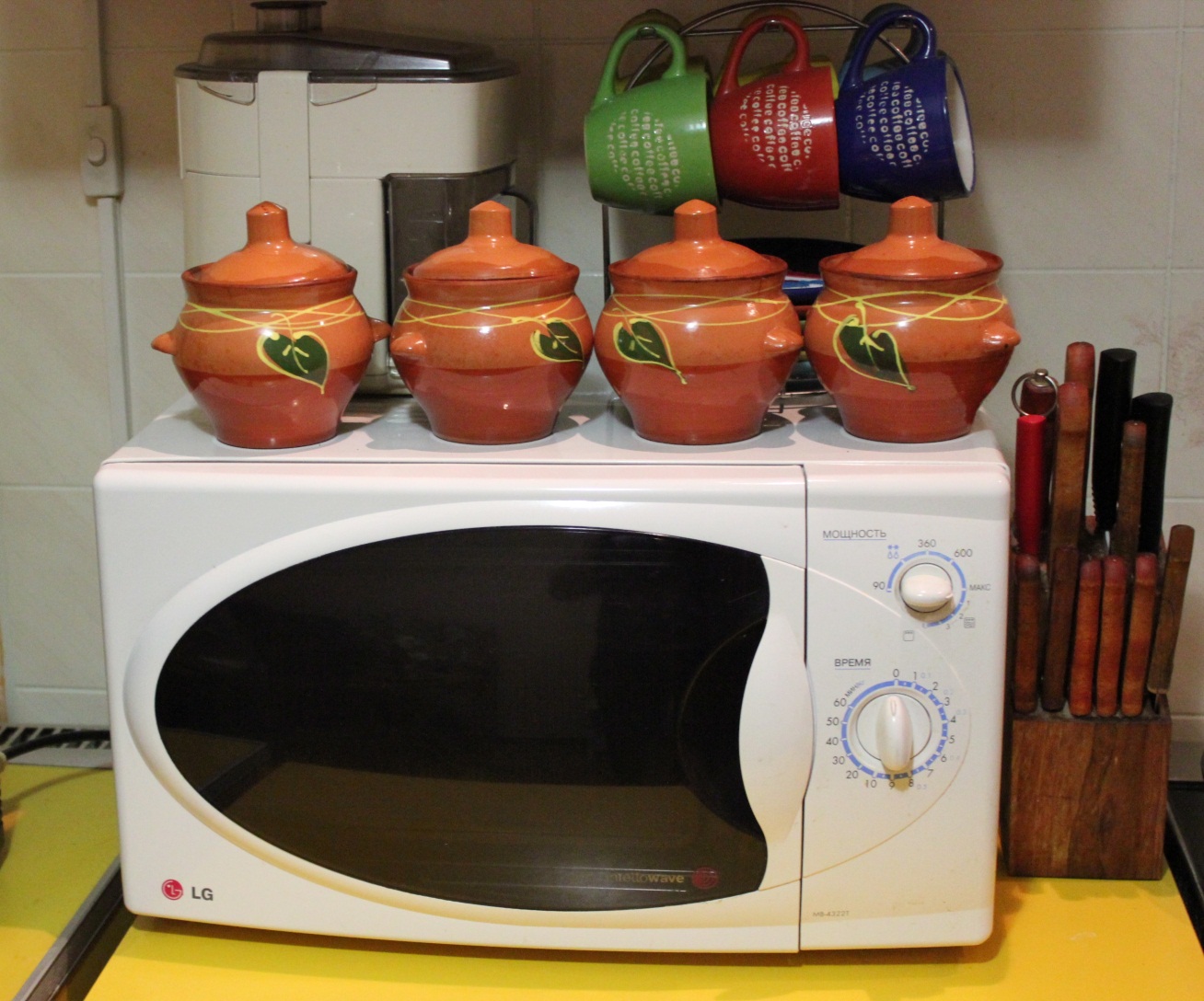